Развитие познавательной активности детей ,в процессе решение арифметических задач.
Туржова Раиса Ивановна
Воспитатель
МБОУ «Гимназия №2»
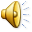 Современные исследования, посвященные развитию детей дошкольного возраста, все чаще затрагивают проблему развития познавательного интереса у ребенка.
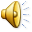 Познавательное развитие - это совокупность количественных и качественных изменений, происходящих в познавательных психических процессах, в связи с возрастом, под влиянием среды и собственного опыта ребёнка.
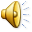 Раздел «Формирование элементарных математических представлений» включён в образовательную область «Познавательное развитие».
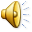 Этот вид деятельности необходимо строить таким образом, чтобы каждый ребенок одновременно включался в речевую и аналитическую деятельность (выявлял, сравнивал признаки, противопоставлял их, обобщал, составлял целое из частей, устанавливал последовательность действий), играл в дидактические игры, вычислительную, измерительную деятельность сравнивал предметы по их свойствам, распознавал форму предметов, решал логические и арифметические задачи, запоминал название дней недели и месяцев, их последовательность.
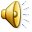 В процессе математического и общего развития детей дошкольного возраста существенное место занимает обучение их решению и составлению простых арифметических задач.
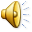 Виды арифметических задач
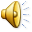 ВИДЫ АРИФМЕТИЧЕСКИХ ЗАДАЧ
Задачи на нахождение суммы двух чисел и на нахождение остатка (На дереве сидело две птички, прилетела еще одна. Сколько птичек стало на дереве?).

Задачи на нахождение неизвестных компонентов(«Нина вылепила из пластилина несколько грибков и  мишку,  а  всего она  вылепила 8 фигур.  Сколько грибков вылепила Нина?»
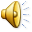 Простые задачи, связанные с понятием разностных отношений
увеличение числа на несколько единиц («Леша вылепил 6 морковок, а Костя на одну больше. Сколько морковок вылепил Костя?»)

уменьшение числа на несколько единиц («Маша вымыла 4 чашки, а Таня на одну чашку меньше. Сколько чашек вымыла Таня?»).
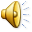 В ЗАВИСИМОСТИ ОТ ИСПОЛЬЗОВАНИЯ НАГЛЯДНОСТИ
задачи-драматизации  
задачи-иллюстрации 
устные задачи
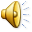 ЭТАПЫ И МЕТОДИЧЕСКИЕ ПРИЕМЫ
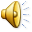 ПЕРВЫЙ ЭТАП - подготовительный. 
ЦЕЛЬ - организовать систему упражнений по выполнению операций над множествами (объединение множеств, выделение части множества. С помощью операций над множе­ствами раскрывается отношение «часть - целое», доводится до по­нимания смысл выражений «больше на...», «меньше на...».
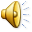 ВТОРОЙ ЭТАП
ЦЕЛЬ - учить детей составлять задачи и подводить к усвоению их структуры. 

На этом этапе обучения составляются такие задачи, в которых вторым слагаемым или вычитаемым является число 1. 
Это важно учитывать, чтобы не затруднять детей поиском способов решения задачи.
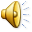 Показать отличие задачи от рассказа 
Отличие задачи от загадки 
Подчеркнуть значение и характер вопроса
Подчеркнуть  необходимость числовых данных.
Убедить в необходимости наличия не менее двух чисел в задаче
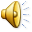 Выделение отдельных частей задачи
Учить анализировать задачи (устанавливать отношения между данными и искомым, выбор арифметического действия.)
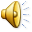 СТРУКТУРА ЗАДАЧИ
Условие, вопрос, решение , ответ.
ОТВЕТ
РЕШЕНИЕ
ВОПРОС
УСЛОВИЕ
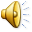 ТРЕТИЙ ЭТАП  
 учить детей формулировать арифметические действия сложения и вычитания, раскрыть их смысл, научить формулировать их и «записывать» с помощью цифр и знаков в виде числового примера.
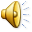 ПРАКТИЧЕСКОЕ ЗАДАНИЕ (ПРИДУМАТЬ И ПРОАНАЛИЗИРОВАТЬ ЗАДАЧУ)
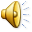 2
+
=
3
1
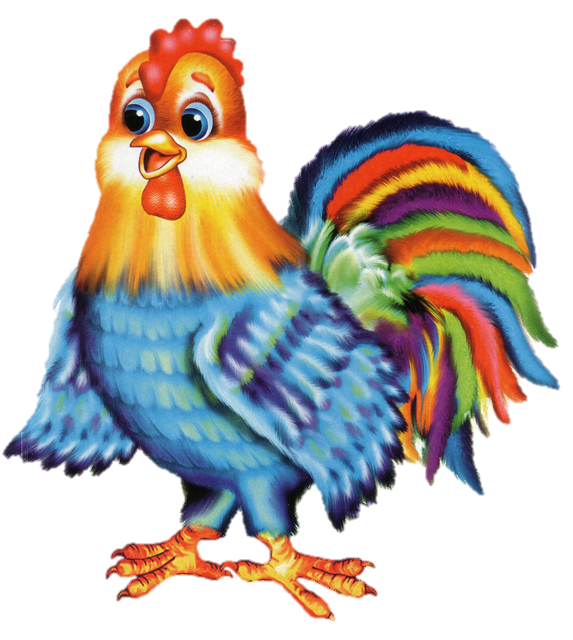 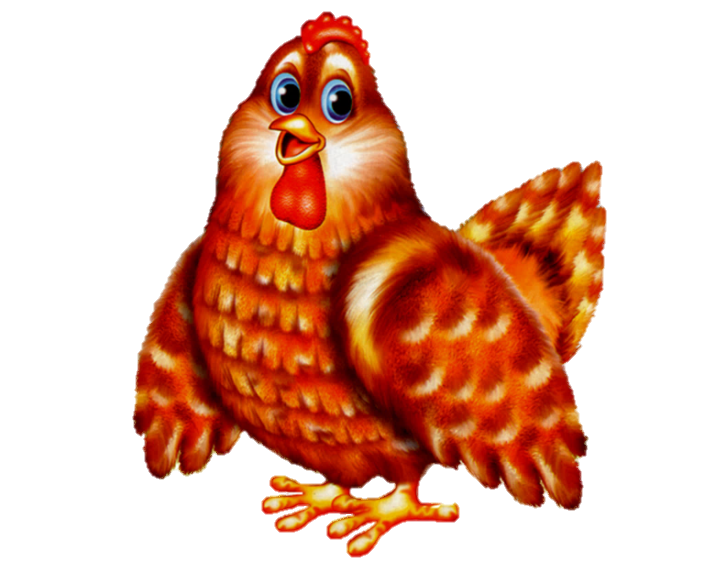 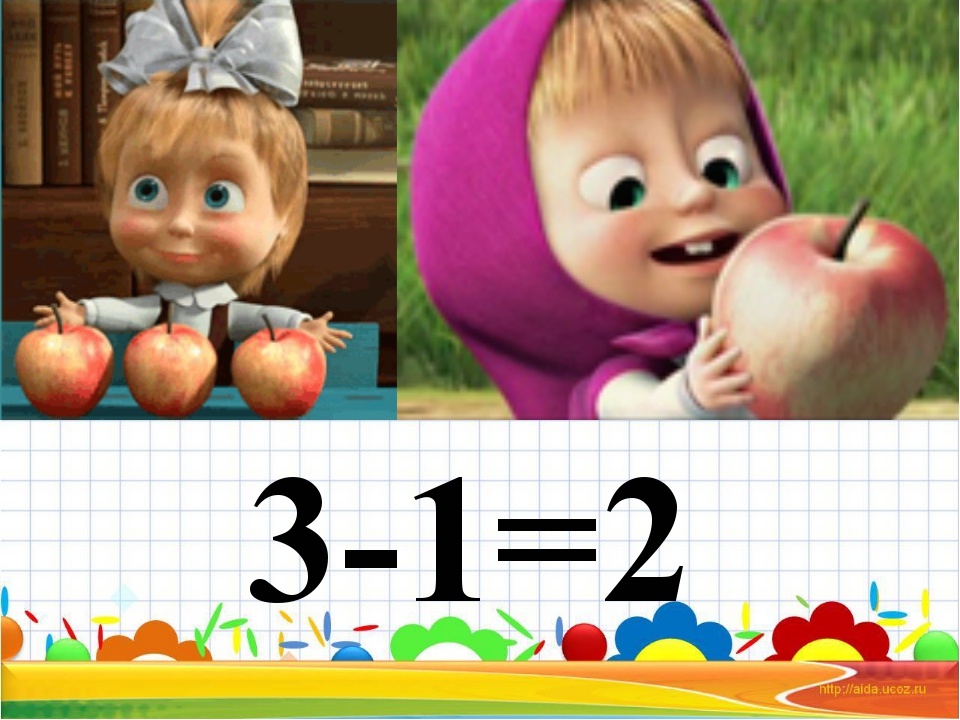 Занятие «Реши задачку»
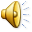 Задачи-драматизации
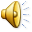 Игра «Составь задачу»
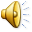 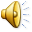 Игра «Придумай задачку»
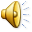 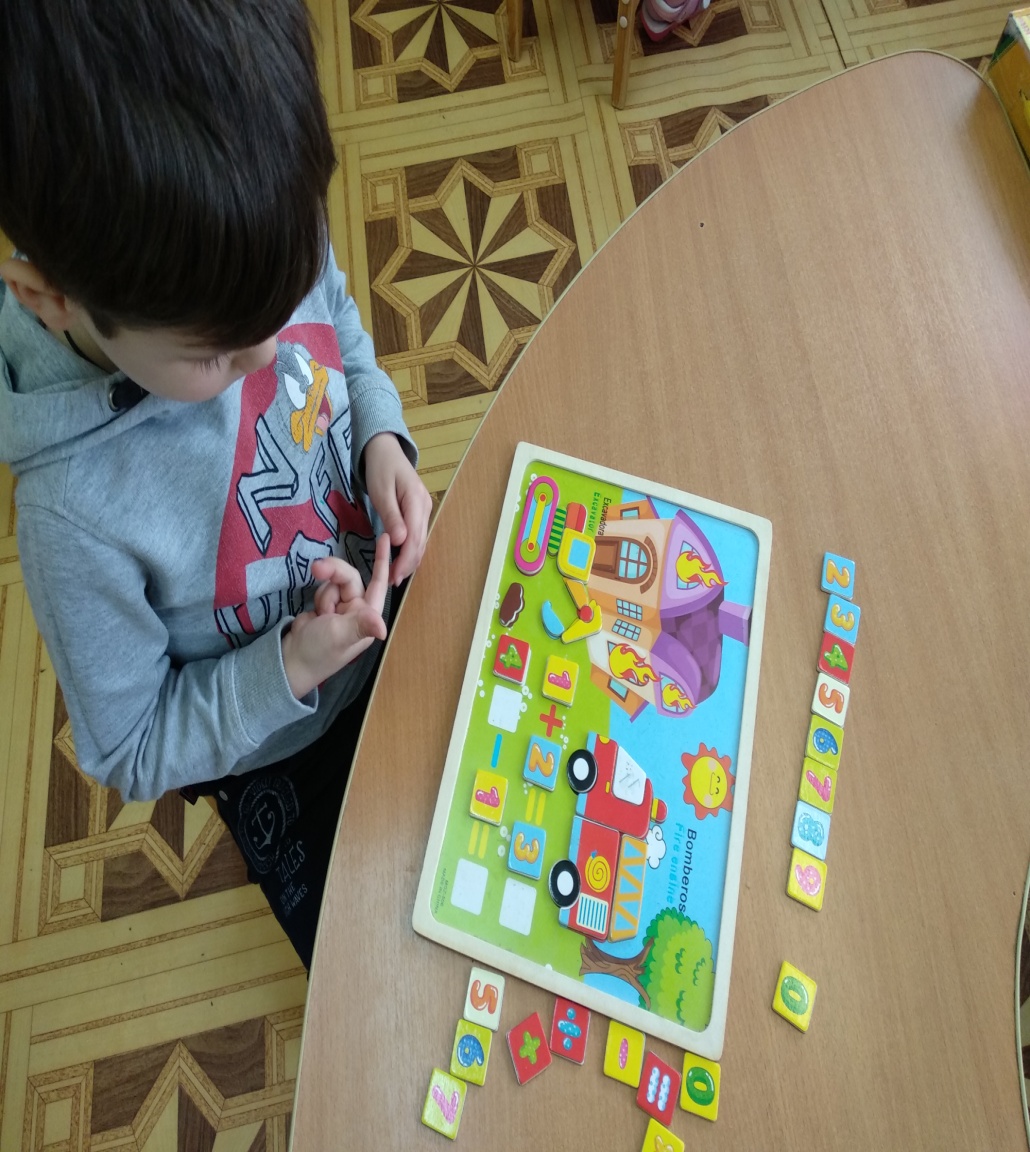 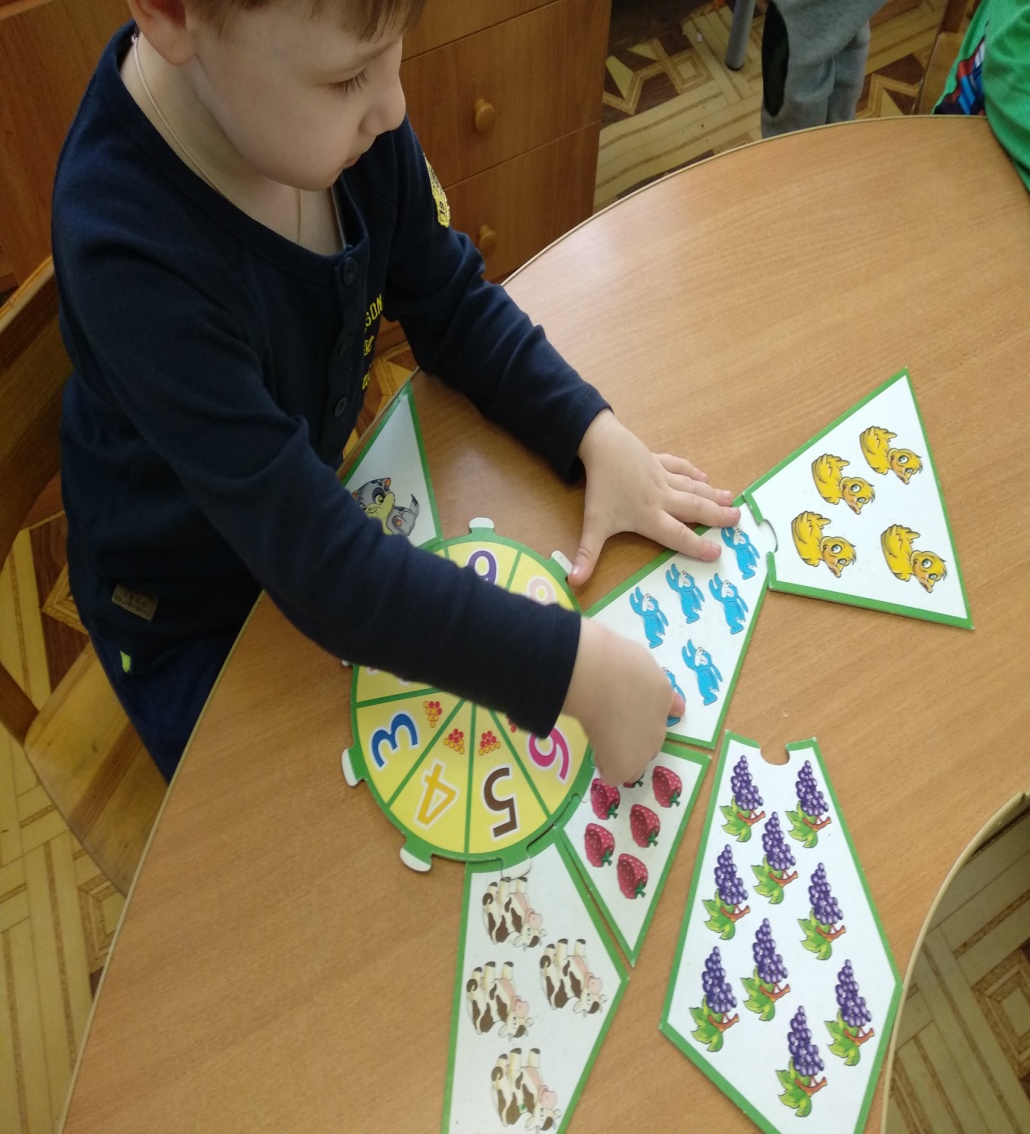 Устная задача
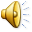 Наглядные пособия для составления и решения задач
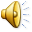 Вывод
Решая задачи, дети овладевают умением находить зависимости между величинами. Работа над задачами приучает детей к дисциплинированному поведению, вниманию,  то есть обеспечивает воспитательно-образовательный эффект.
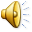 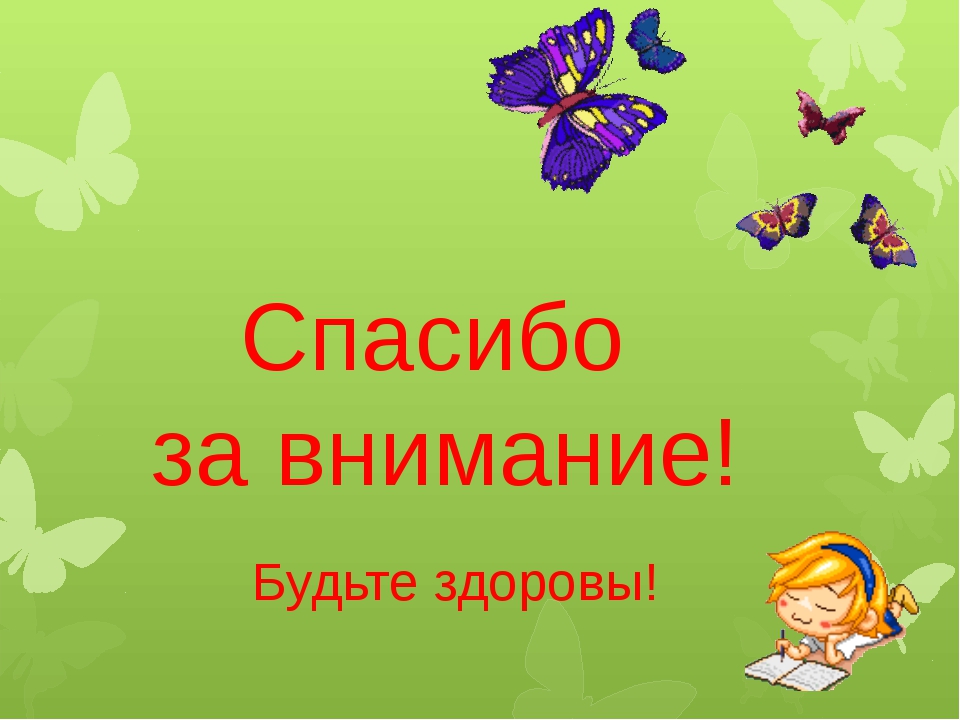 Спасибо
за 
Внимание